Grudzień 2015
Fundacja DKMS Polska
Najważniejsze informacje o dawstwie szpiku
Informacje ogólne
Potencjalni dawcy szpiku w Polsce
*grudzień 2015
Informacje ogólne
Prawdopodobieństwo bycia realnym dawcą
5% zarejestrowanych potencjalnych dawców oddaje komórki do przeszczepienia w przeciągu 10 lat od rejestracji.
Im więcej osób zarejestruje się jako potencjalni dawcy, tym większe są szanse na znalezienie zgodnego genetycznie niespokrewnionego dawcy dla pacjenta – „genetycznego bliźniaka”.
Ponad2 660
rzeczywistych dawców*
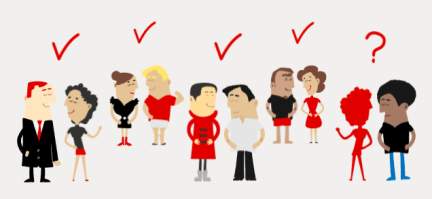 *grudzień 2015
Jak zostać dawcą
Kto może zarejestrować się jako potencjalny dawca?
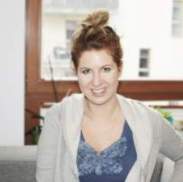 Osoba: 
świadoma swojej decyzji
zgadzająca się na pobranie obiema metodami
w wieku 18 - 55 lat     
ważąca min. 50 kg i bez większej nadwagi
o ogólnie dobrym stanie zdrowia
nigdy wcześniej nie rejestrowała się jako potencjalny dawca
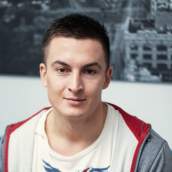 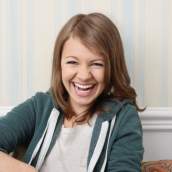 Jak zostać dawcą
Dlaczego warto się zarejestrować
Jak zostać dawcą
5 kroków  do zostania dawcą
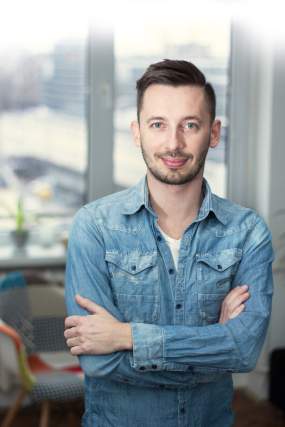 1. Świadoma decyzjaod której zależy życie pacjenta
2. Rejestracja jako potencjalny dawca szpiku (wymaz, krew = oznaczenie antygenów HLA)
3. Badanie materiału genetycznego + umieszczenie wyników  i danych  w rejestrze
4. Zapytanie o dawcę gdy zostanie dopasowany do konkretnego pacjenta (badania wstępne)
5. Pobranie materiału po potwierdzeniu lekarzy pacjenta od zgodnego i zdrowego dawcy
Dwie metody pobrania materiału od dopasowanego dawcy
Pobranie krwiotwórczych komórek macierzystych z krwi obwodowej
80% wszystkich pobrań		
1- 5 dzień: Przyjmowanie czynnika wzrostu w postaci zastrzyków podskórnych (namnażanie i uwalnianie komórek macierzystych	 do krwioobiegu, czynnik wzrostu może powodować objawy grypopodobne)
5 dzień: Pobranie komórek macierzystych z krwi obwodowej metodą zwaną aferezą

6 dzień: Ewentualna druga afereza
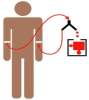 Dwie metody pobrania materiału od dopasowanego dawcy
Pobranie krwiotwórczych komórek macierzystych z krwi obwodowej
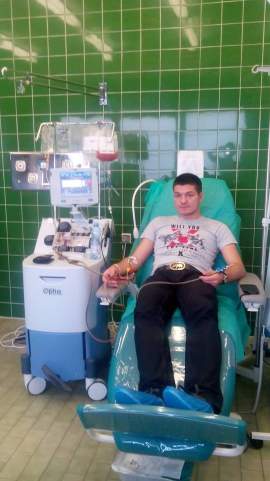 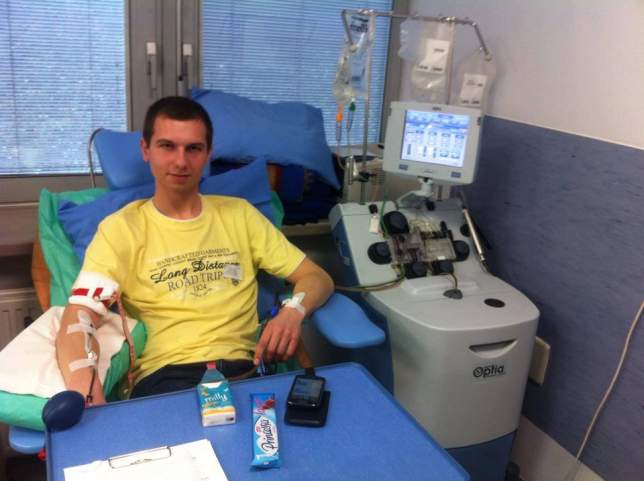 Dwie metody pobrania materiału od dopasowanego dawcy
Pobranie szpiku kostnego z talerza kości biodrowej
20% wszystkich pobrań		
1 dzień: Przyjęcie dawcy do kliniki pobrania 

2 dzień: Pobranie szpiku pod narkozą  (zabieg trwający około 1 godzinę) 

3 dzień: Wypisanie z kliniki i powrót do domu
* Szpik regeneruje się w organizmie dawcy do 2 tygodni po pobraniu.
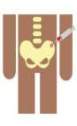 Dwie metody pobrania materiału od dopasowanego dawcy
Pobranie szpiku kostnego z talerza kości biodrowej
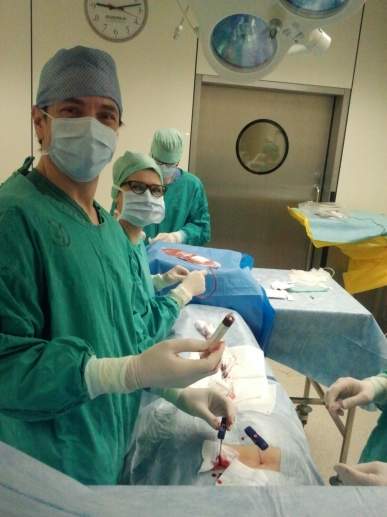 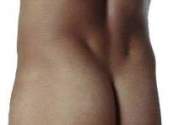 Po pobraniu
Ważne informacje dotyczące realnego dawcy
Monitoring stanu zdrowia dawcy  przez 10 lat po pobraniu (30 dni, trzy miesiące, pół roku, następnie co roku)
Po dwóch latach możliwe jest spotkanie dawcy  i pacjenta (jeśli obie strony wyrażą chęć, prawo kraju dawcy i biorcy na to zezwala, biorca jest w dobrym stanie zdrowia) 
Każdy Dawca w trakcie całej procedury jest ubezpieczony (150 000 Euro)
Dawca nie ponosi żadnych kosztów w związku z procedurą pobrania
Fundacja wspiera dawcę w kwestii załatwienia formalności z pracodawcą, uczelnią
Genetyczni bliźniacy
Pierwsze spotkania par genetycznych bliźniaków
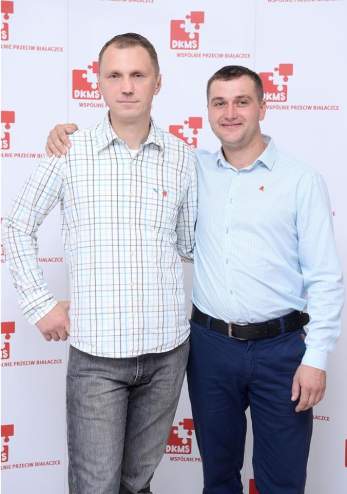 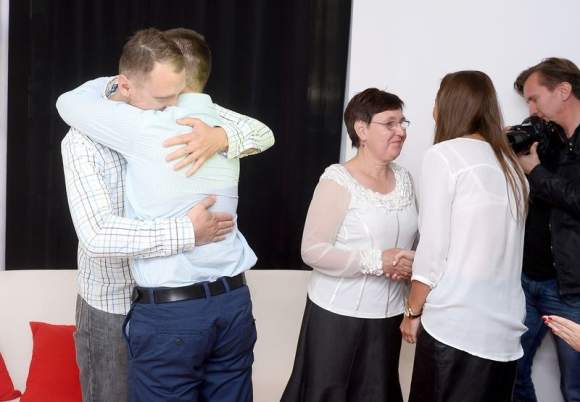 Genetyczni bliźniacy
Pierwsze spotkania par genetycznych bliźniaków
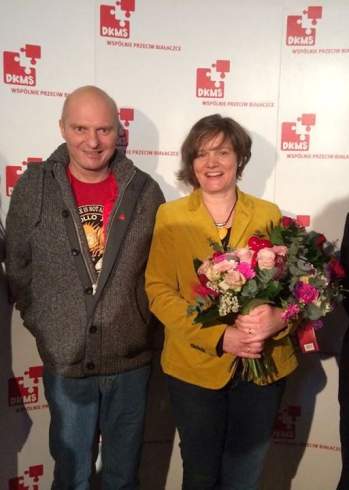 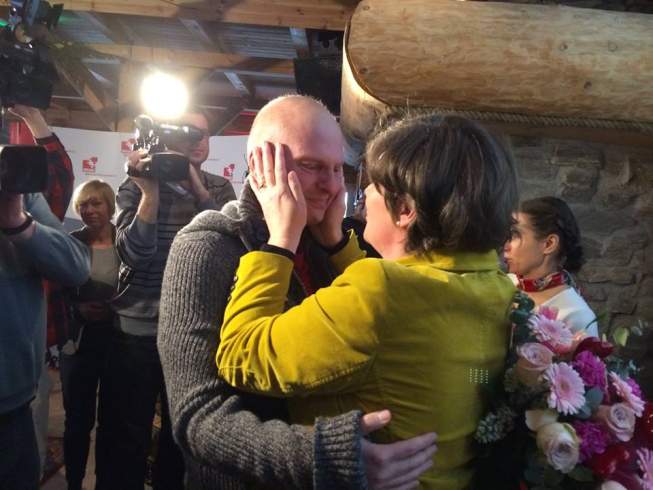 Dziękuję za uwagę.
[Speaker Notes: Schlusschart, Alternative 3.]